Workshop on Multi-scale Multi-cell Virtual-Tissue Modeling using CompuCell3D: Welcome and Setup
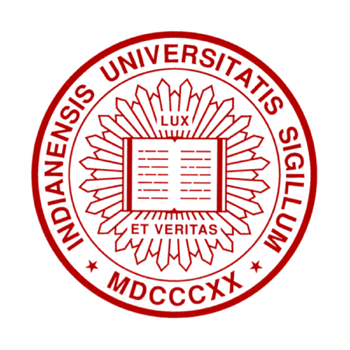 James  A. Glazier
Dept. of Intelligent Systems Engineering 
and Biocomplexity Institute
Indiana University 
Bloomington, IN 47408
USA
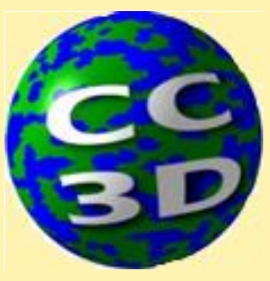 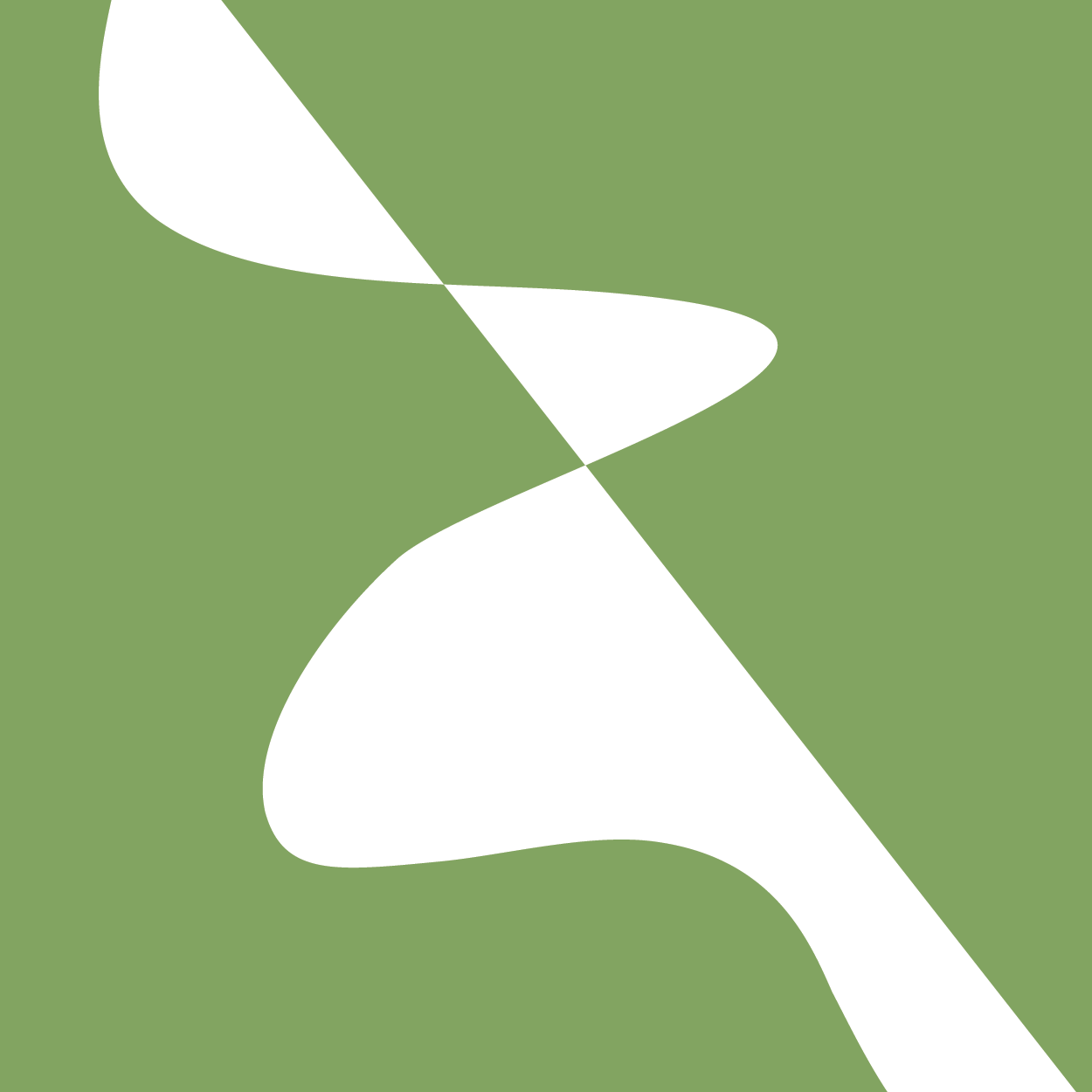 The workshop will begin at 11:00AM EDT
Screen sharing and microphones have been disabled for participants in the main session—they are available in breakout rooms
Please submit questions/concerns/suggestions via zoom chat
User support will be available in zoom breakout rooms
Workshop will be live-streamed, recorded and distributed
Make sure you save the zoom link after registering so you do not have to re-register
Please take the time now to be sure you have a working nanoHUB account and to download and install CompuCell3D to your desktop if you are planning to run it locally
Please also join the workshop slack channel at  https://join.slack.com/t/multiscalemod-ags3330/shared_invite/zt-g0up1lz7-z5XGFC73UZk1j3BPeW7RVA 
Funding Sources: NIH U24 EB028887, NIH R01 GM122424, NIH R01 GM123032, NIH P41 GM109824, NSF 1720625 and nanoHUB
[Speaker Notes: Post slack link repeatedly in Chat Keep links available to repost]
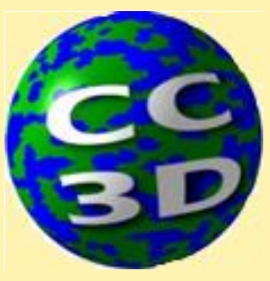 Zoom Logistics
Screen Sharing will be disabled and microphones will be muted except in breakout rooms and for special sessions

Put any questions or needs in the zoom chat

If you need personalized attention for any reason, let us know and the moderator will put you in a zoom breakout room (where you can talk and screen share) for one-on-one help

If there are any technical problems with zoom, please let us know right away

Please feel free to use the “go faster” “go slower” buttons on the Participants screen 



During exercises we will do a quick poll for completion/need more time.  However, some exercises will include components with exploration beyond what we will have time to do on-line, so don’t worry if you can’t finish every exercise completely. 

The exercises will be made available in google doc format and as .pdfs so you can continue working on them off-line

Videos and PowerPoints will be made available for you to review if you miss any materials

The sessions will be live-streamed on YouTube and recorded and distributed on YouTube
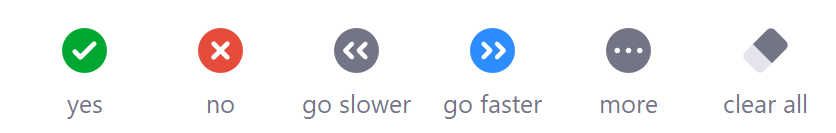 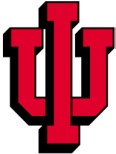 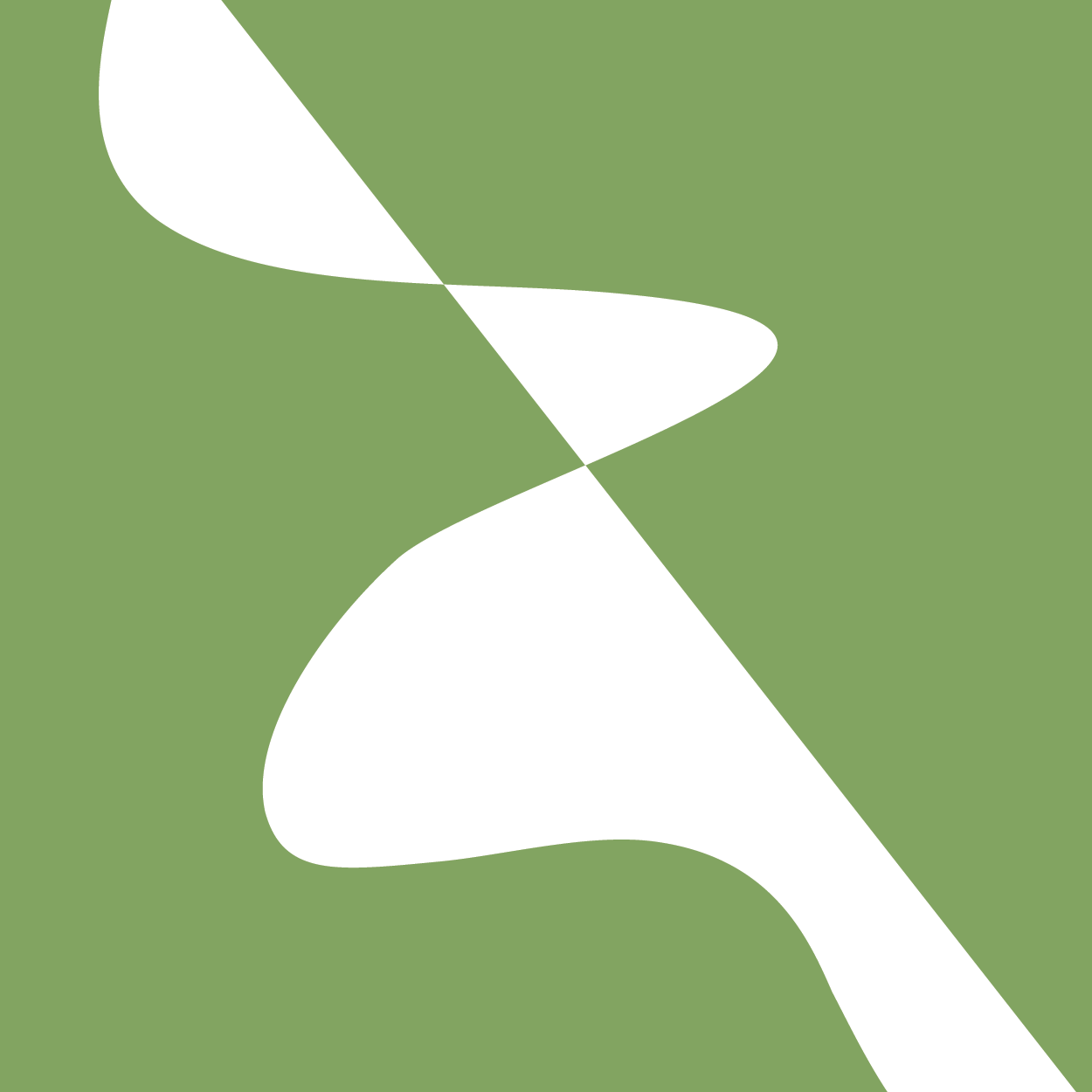 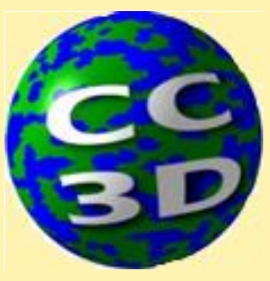 Tentative Course Outline
Much of the course material is new this year, so we may find that the times need to be adjusted, in which case some topics may move from the end of a day to the following day or from the beginning of a day to the previous day
Day 1 Monday Aug. 3, 2020:
Getting Started with CC3D on nanoHUB and Desktop 
Examples of Biomedical Problems you can address using Multicellular Virtual Tissue models
COVID Tissue Model, using Player and Twedit++
Building a Tellurium Model of virus and immune response
CV 19 Version 0 -- Running Antimony virus and immune response in CC3D, converting timescales, plots and saving data
Day 2 Tuesday Aug. 4, 2020:CV 19 Version 1 -- Creating Epithelial Layer, Cell Type Transitions, Issue of Poisson Rules

CV 19 Version 2 -- Spatializing the virus, diffusion as an idea, diffusion solver, secretion and absorption, adding chemokine
CV 19 Version 3 -- Immune Cell Spatialization model, links, creating cells, saving data
CV 19 Version 4 -- Exercises on cell motility, chemotaxis and random motility and dependence on parameters
Day 3 Wednesday Aug. 5, 2020:
CV 19 Version 5 -- Contact killing -- contact area plug-in and links
CV 19 Version 6 -- Adding Tissue Recovery and Cell Division
CV 19 Version 7 -- Adding viral replication model in individual cells
CV 19 Version 8 -- Adding INF induced viral resistance, macrophages and phagocytosis
CompuCell3D Theory and Background
Day 4 Thursday Aug. 6, 2020:
Sample Models:
Delta Notch: Contact signaling between Antimony models and Simple Colonic Crypt
Cell Crawling: Compartmental Cells
Segmentation, Vasculature, Vascular and Avascular Tumor and other examples 
Cluster and Parameter Scan execution
Deploying CC3D simulations on NanoHub
CompuCell3D Modeling Best Practices
Turning unitary model into modules (optional)
Day 5-7  Friday Aug.  7 — Sunday Aug. 9, 2020: Hackathon  BUILDING MODELS STUDENTS ARE INTERESTED IN
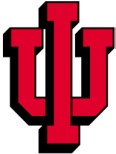 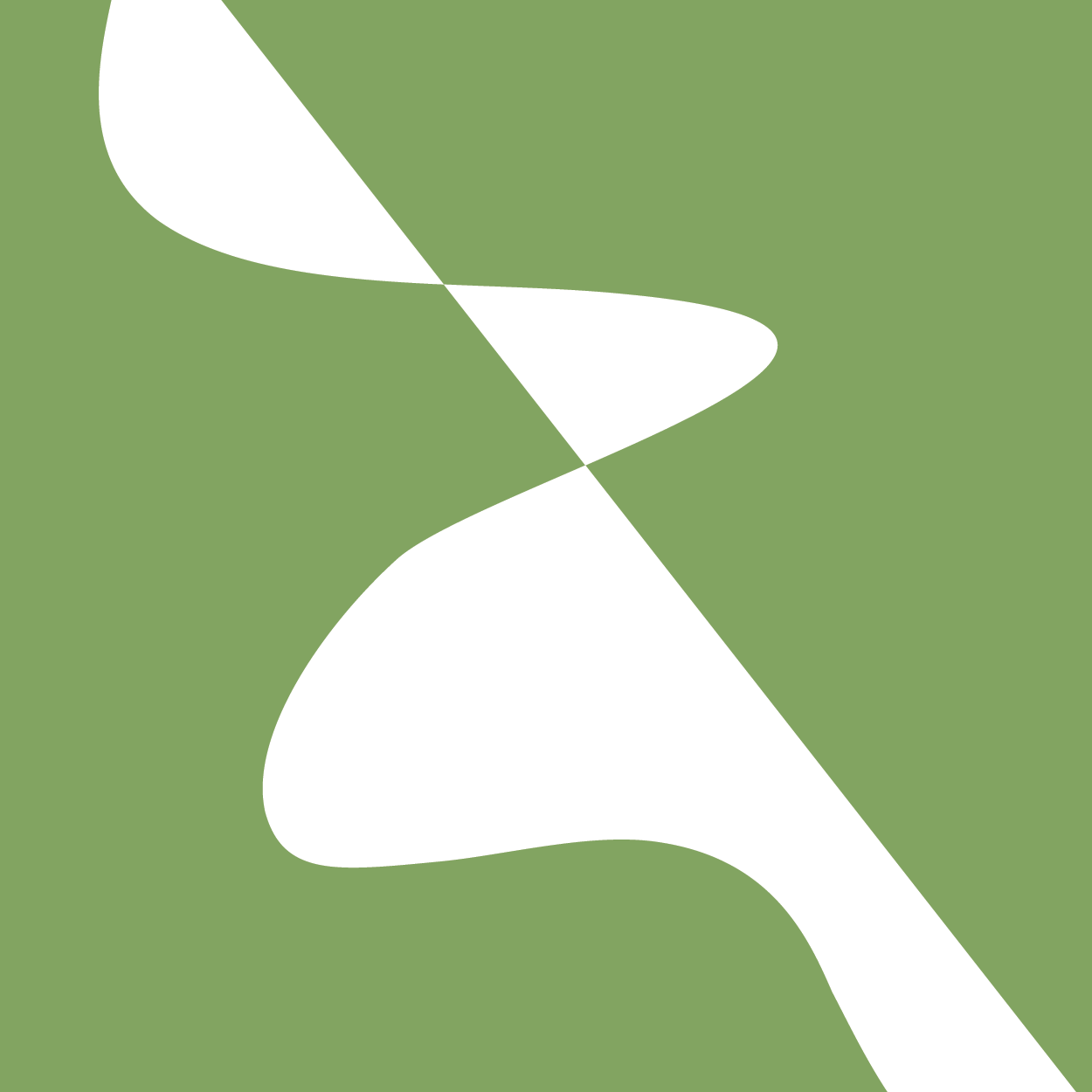 Hackathon Details
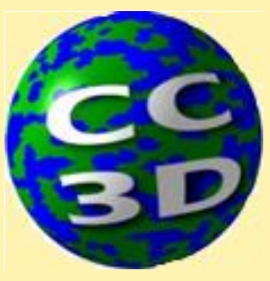 Friday Aug.  7 — Sunday Aug. 9, 2020:
Self-Organizing Teams
we’ll suggest some teams but you can come and go between teams as you wish
Please work through the slack channels and use posted zooms so people can join as they are available.
Suggested Teams: (A) Covid & Respiratory Diseases; (B) Thymus; (C) Collective Cell Migration; (D) Cell Fate Specification; (E) Organoid Growth & Metabolic Signaling; (F) Tumor-Stroma Interaction
Check-ins Morning & Noon (EDT) with whole group
Evening (brief) written report so that we can have feedback for you next morning
Short Oral Presentation & Model documentation by each group at the end
Post Hackathon support with CC3D team is available to help generate publication-quality customizations
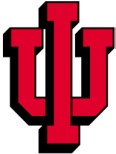 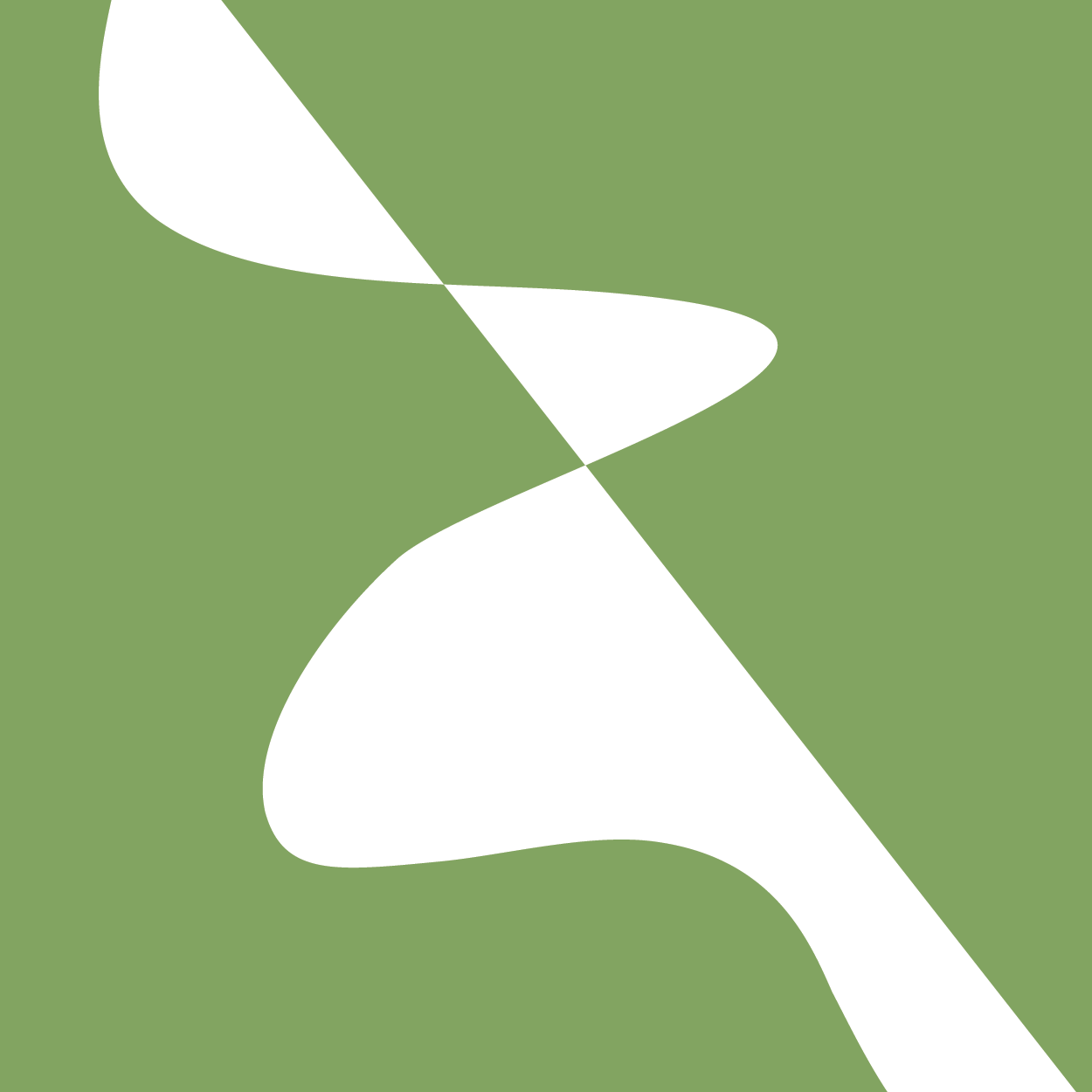 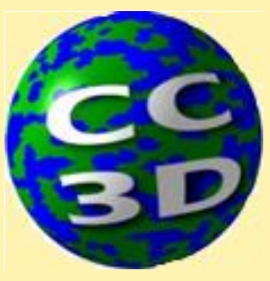 Monday’s Material
Getting Started with nanoHUB and Desktop CompuCell3D (CC3D)
	Introduction to CC3D Player and Twedit++
		CC3D Model Structure
		Uploading and downloading CC3D models to/from nanoHUB
		Exercise: Explore uploading and graphics visualization in CC3D	
Background and Motivation
	Examples of the Biomedical Problems you can solve using Virtual Tissue models
		Exercise: Start defining a model you would like to build 
	COVID model
		Exercise: Explore effects of parameters on viral spread and control
Model Building—Example of viral infection and clearance
	Quick reminder on Antimony model syntax and Tellurium syntax
	Building an ODE viral infection and clearance model in Tellurium
		Exercise: Determine model dependence on parameters, replicate experimental viral load curves
	Begin turning an ODE model of viral infection and clearance into a spatial model in CC3D
		Using Twedit++ Wizard and Code snippets
		Running an Antimony model in CC3D
		Plotting data sets in CC3D
		Saving data sets in CC3D Player
		Exercise: Explore CC3D scientific plotting
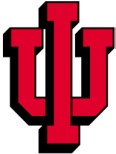 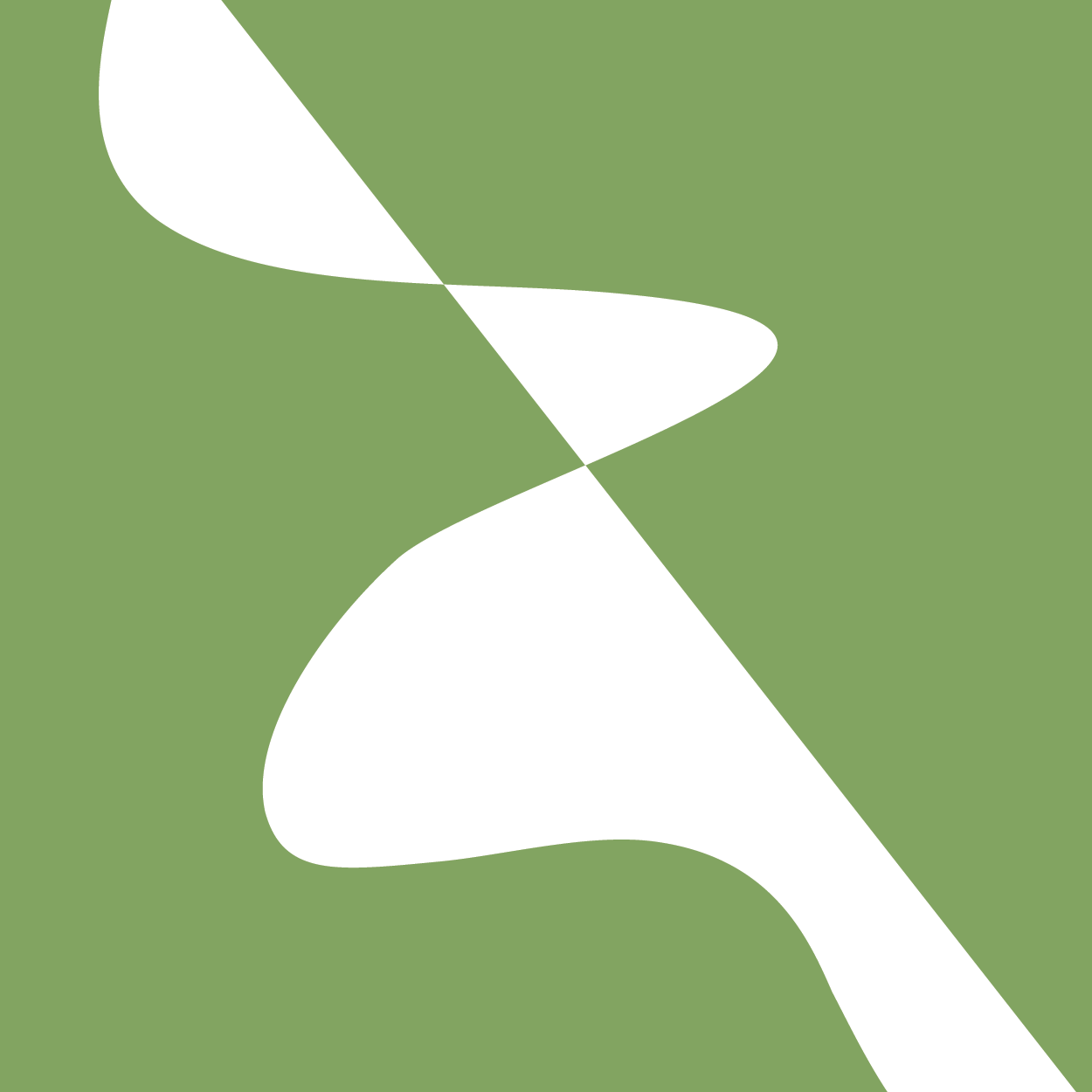 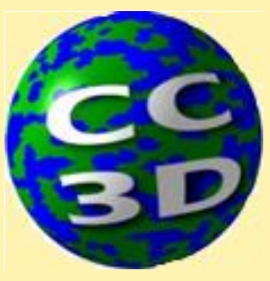 CC3D nanoHUB Links
nanoHUB is a shared, open, online computing platform for students, teachers and researchers. User can learn modeling, develop, run and share research models and learn from models developed by others. nanoHUB covers a range of applications from Artificial Intelligence, to electronics, to biological modeling. 

The CompuCell3D web page with info on nanoHUB is at: https://compucell3d.org/NanoHub

At nanoHUB, CC3D is at:https://nanohub.org/tools/cc3dbase4x
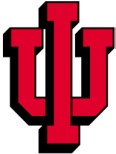 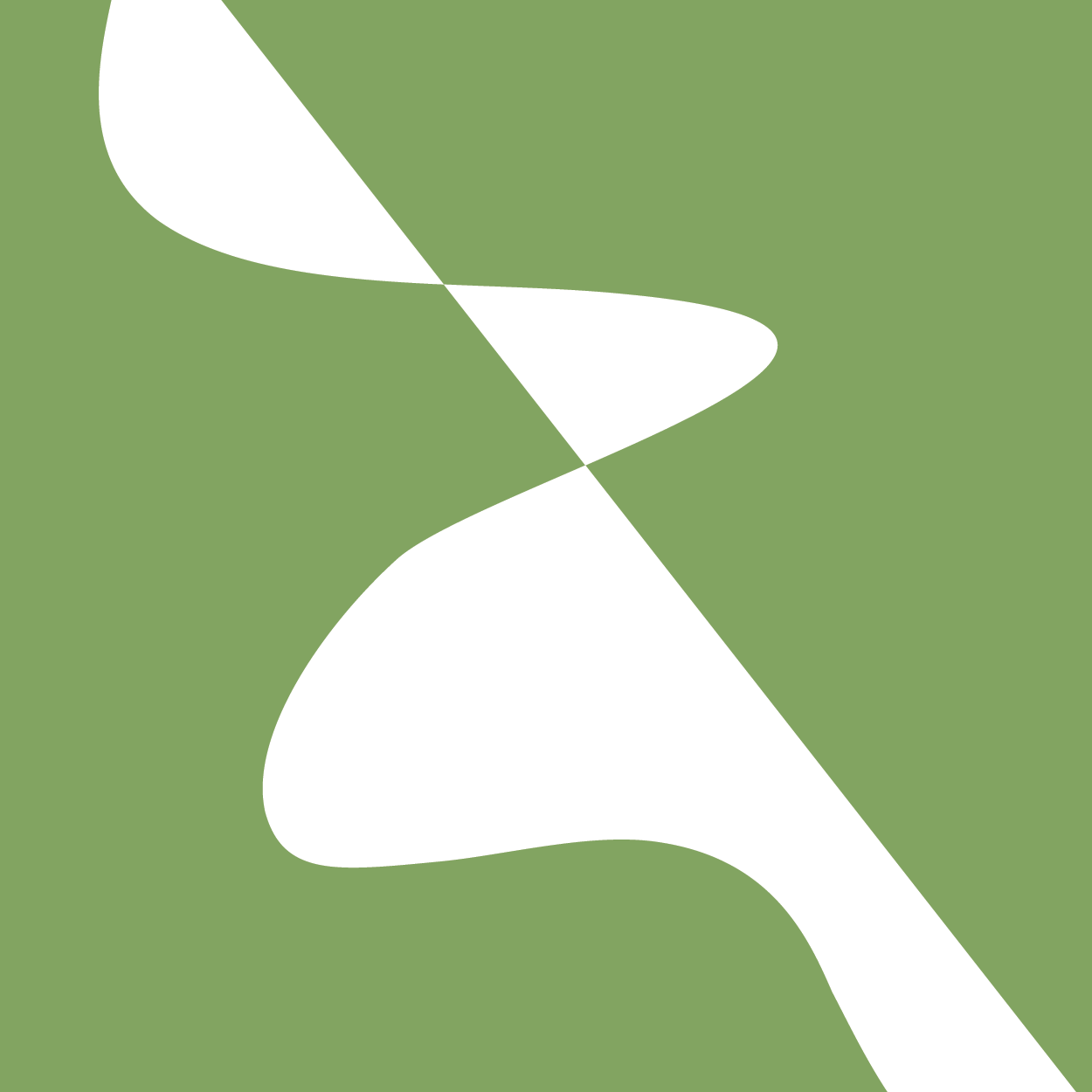 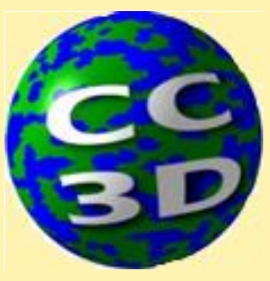 CC3D Desktop App
Current CompuCell3D (CC3D) version is 4.2.3, released 31 July 2020 (Any 4.2.x version should be OK for this workshop)
CC3D uses Python 3.6.

Executable version are available for Windows, Mac and Linux at:
https://compucell3d.org/SrcBin 

Source code is also available if you would like to compile on your own:
https://compucell3d.org/SourceCode
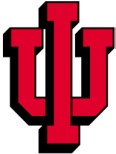 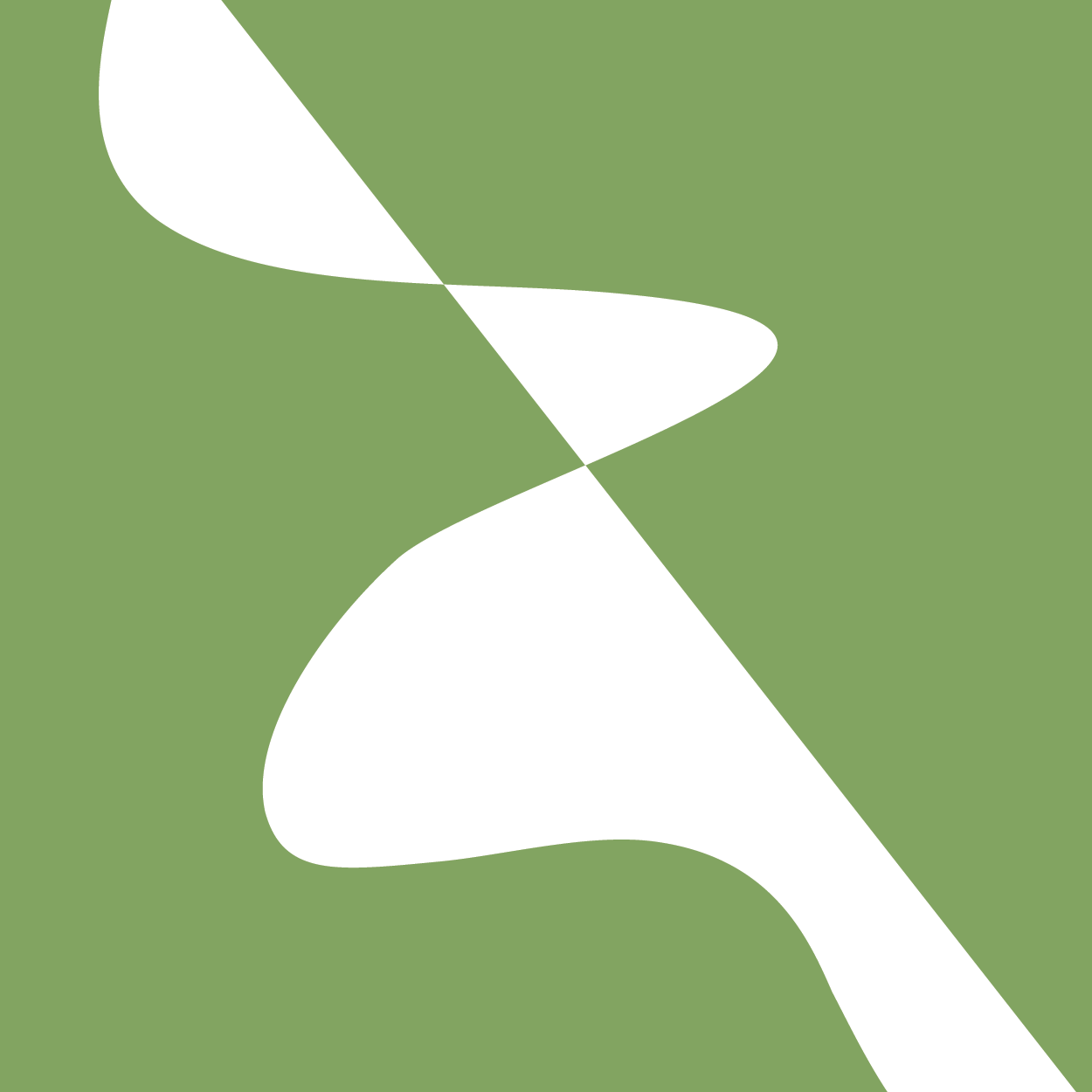 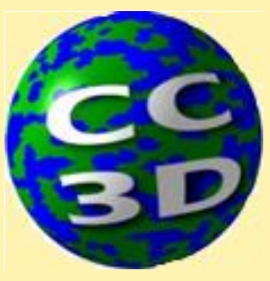 Where to Find Resources
CompuCell3D:
Web Site: https://compucell3d.org/ 
Download source and compiled code: https://compucell3d.org/SrcBin 
Online Help and Manual: 	https://pythonscriptingmanual.readthedocs.io/en/4.1.1/ 
Other Help Files: https://compucell3d.org/Manuals 

Class files at the Compucell3d website: https://compucell3d.org/CC3D_2020_class_files (see also the slack channel)
Google Drive https://drive.google.com/drive/folders/18b5lTDBQrAe765wddu_eMw3PgLYTEvKz?usp=sharing 

Quick Reference Guides:
CompuCell3D Online Quick Start: https://cc3dquickreferenceguide.readthedocs.io/en/latest/          https://compucell3d.org/CC3D_2020_class_files?action=AttachFile&do=get&target=cc3d_quick_reference_guide.pdf 
Python Quick Reference Guide:https://compucell3d.org/CC3D_2020_class_files?action=AttachFile&do=get&target=python_cheat_sheet_py3.pdf 
Tellurium and libRoadRunner Quick Reference Guide: https://compucell3d.org/CC3D_2020_class_files?action=AttachFile&do=get&target=TellRoadCheatSheet.pdf
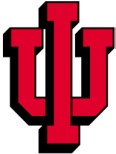 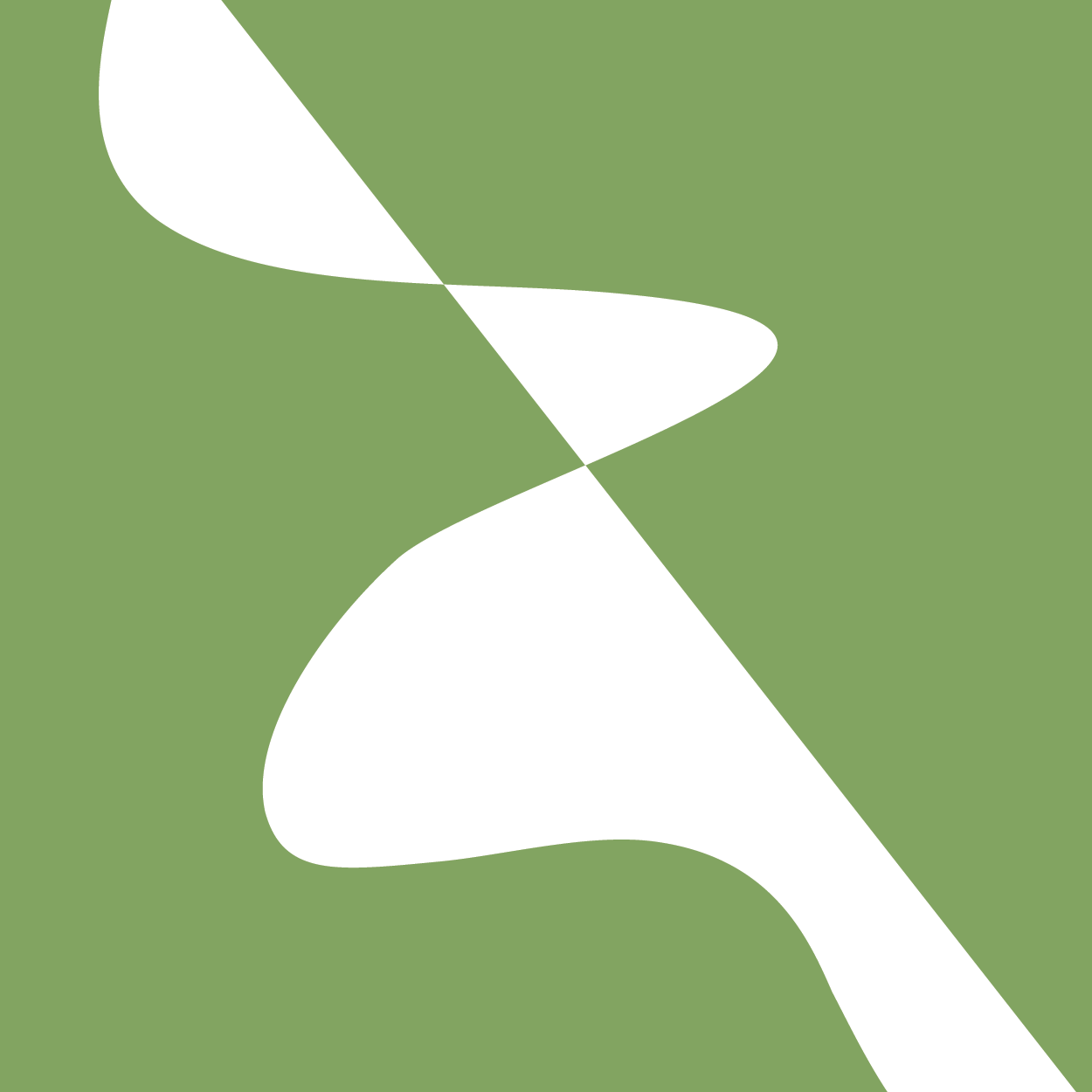 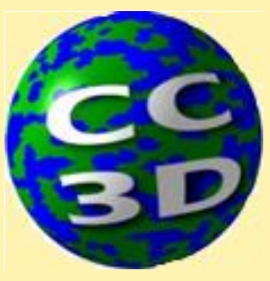 Slack
Main Slack channel:
https://app.slack.com/client/T017HE055JN/C017HE05KPC 

Slack help for Windows:
https://multiscalemod-ags3330.slack.com/archives/C01879HFYL8 
Slack help for Mac:
https://multiscalemod-ags3330.slack.com/archives/C017PKPSYAG
Slack help for Unix:
https://multiscalemod-ags3330.slack.com/archives/C01879J0ULQ

Questions-for-the-organizers:
https://multiscalemod-ags3330.slack.com/archives/C017G3PT4AZ
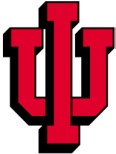 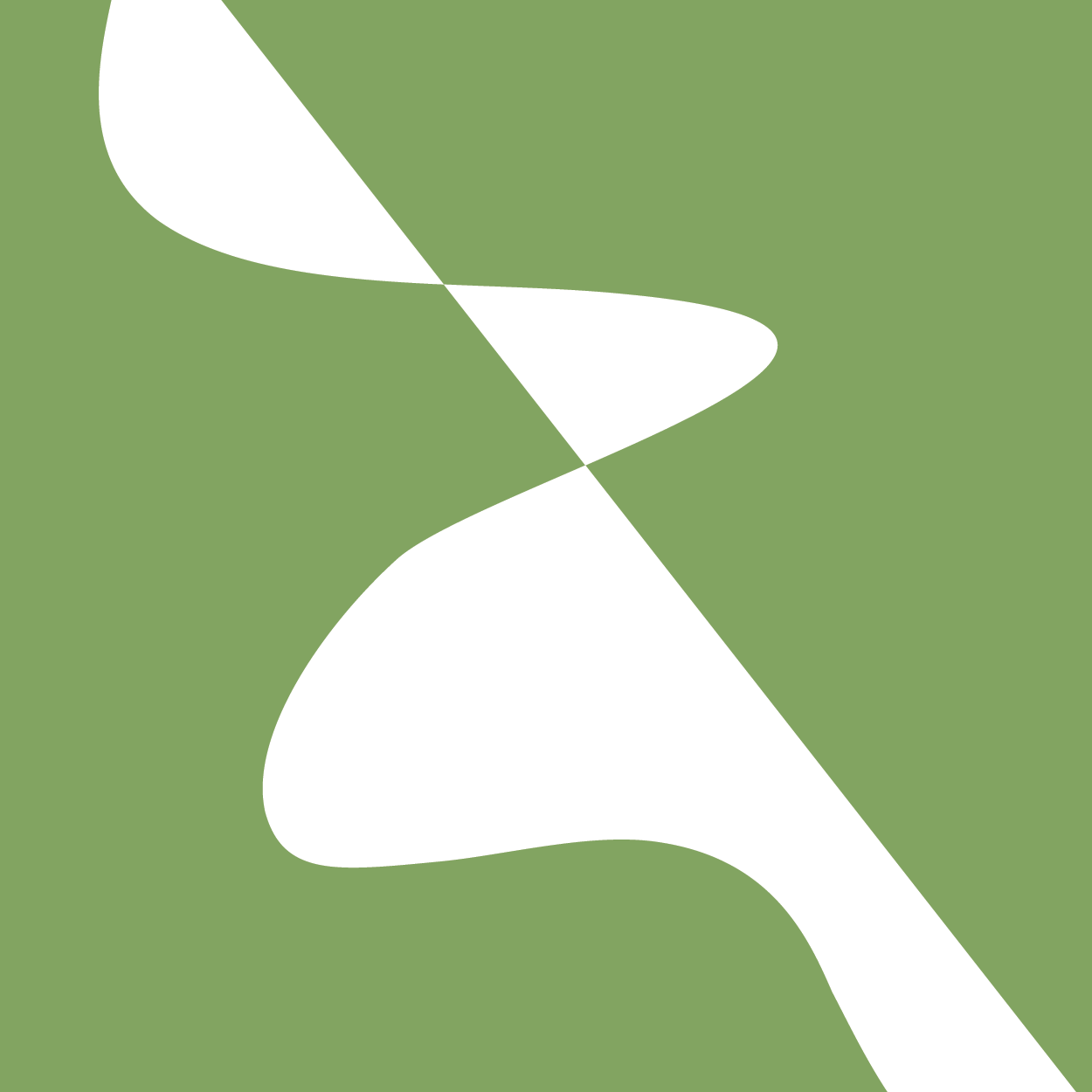 People
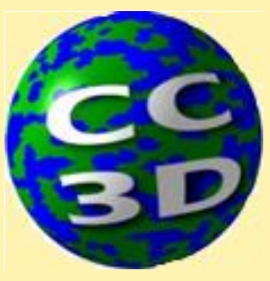 Prof. James A Glazier, IUB, jaglazier@gmail.com 
Dr. Gilberto L Thomas, Univer. Federal do Rio Grande do Sul, 	Brazil, glt@if.ufrgs.br
Dr. Maciej Swat, maciekswat@gmail.com 
Dr. Bobby Madamanchi, Purdue University, akmadamanchi@gmail.com 
Dr. Andy Somogyi, IUB, somogyie@indiana.edu 
Dr. TJ Sego, IUB, tjsego@gmail.com 
Dr. Jim Sluka, IUB, jsluka@iu.edu 
Dr. Javier Toledo, IUB, toledom@iu.edu 
Mr. Joshua Aponte-Serrano, IUB, joaponte@iu.edu 
Mr. Juliano Ferrari Gianlupi, IUB, jferrari@iu.edu 
Dr. Priyom Adhyapok, IUB, padhyapo@iu.edu 
IUB: Indiana University, Bloomington, Indiana USA
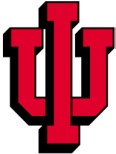 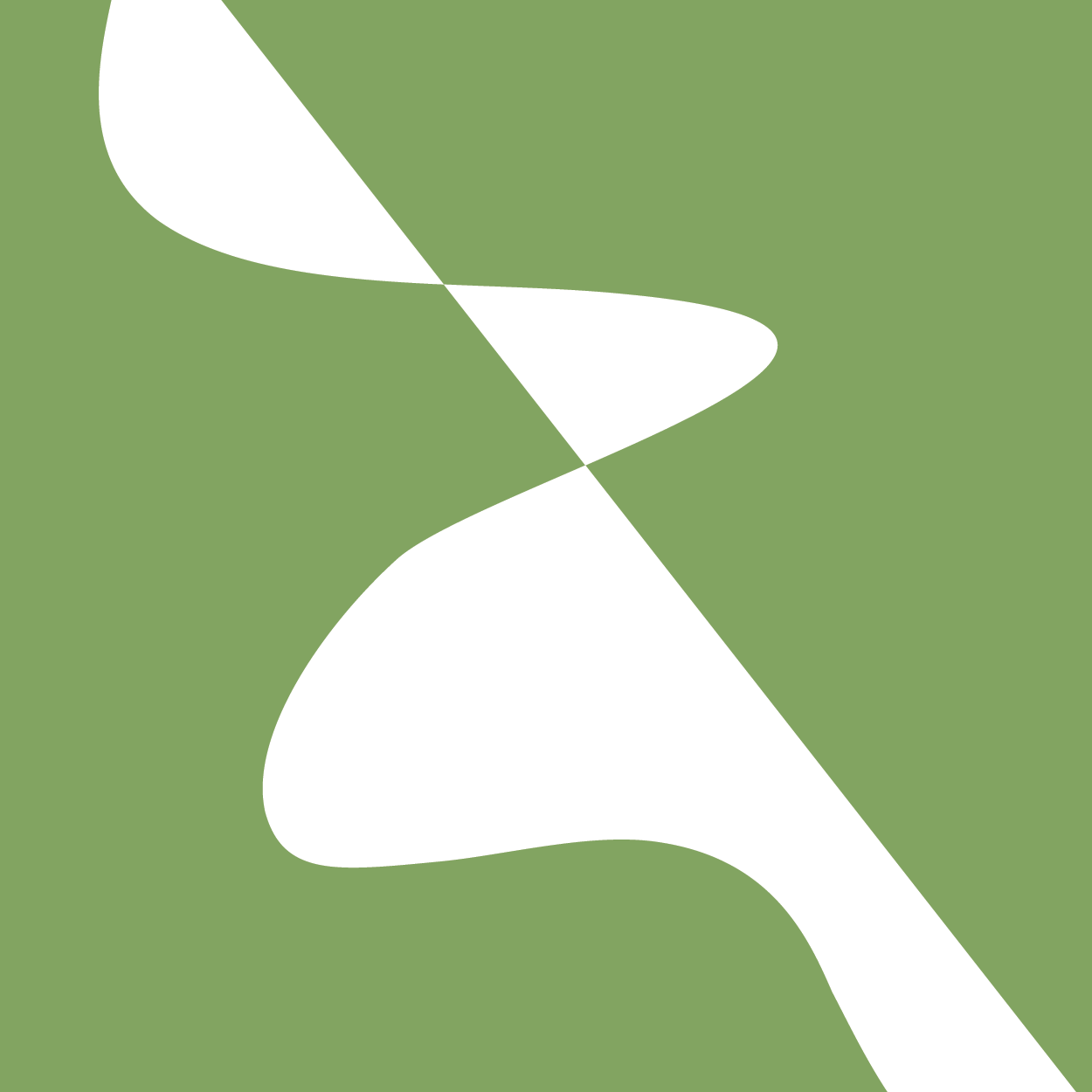